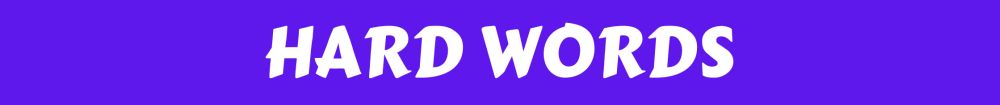 Hard Words - Lesson 7

PurlandTraining.com
parents
local
bear
available
society
area
performance
ideal
unfortunately
journey
parents
local
bear
available
society
area
performance
ideal
unfortunately
journey
parents
No. syllables:


Stressed syllable:


Stressed vowel sound:


Other features:


Exceptions:
vc
2
stressed
syllable
suffix
schwa
a = eir
con. blend
EX
local
No. syllables:


Stressed syllable:


Stressed vowel sound:


Other features:


Exceptions:
2
vc
stressed
syllable
suffix
schwa
vcv
bear
1
No. syllables:


Stressed syllable:


Stressed vowel sound:


Other features:


Exceptions:
stressed
syllable
vowel + r
available
No. syllables:


Stressed syllable:


Stressed vowel sound:


Other features:


Exceptions:
4
vc
vc
vc
stressed
syllable
schwa
suffix
schwa
schwa
vowel
digraph
root
word
silent
letter
society
No. syllables:


Stressed syllable:


Stressed vowel sound:


Other features:


Exceptions:
3
vc
vc
stressed
syllable
always stress before -ty
suffix
schwa
ii
vowel
digraph
c = s
area
2
No. syllables:


Stressed syllable:


Stressed vowel sound:


Other features:


Exceptions:
vc
stressed
syllable
suffix
iy
a = eir
EX
performance
No. syllables:


Stressed syllable:


Stressed vowel sound:


Other features:


Exceptions:
3
vc
vc
stressed
syllable
prefix
2-syllable verb
schwa
schwa
suffix
vowel + r
silent
letter
con. blend
root
word
c = s
ideal
No. syllables:


Stressed syllable:


Stressed vowel sound:


Other features:


Exceptions:
vc
2
stressed
syllable
iy
svs
ai
vowel
digraph
EX
unfortunately
vc
F
vc
No. syllables:


Stressed syllable:


Stressed vowel sound:


Other features:


Exceptions:
5
vc
stressed
syllable
schwa
suffix
schwa
ii
prefix
suffix
svs
vowel + r
root
word
glottal
stop
silent
letter
con. digraph
journey
No. syllables:


Stressed syllable:


Stressed vowel sound:


Other features:


Exceptions:
vc
2
stressed
syllable
suffix
ii
vowel + r
2
stressed
syllable
suffix
pa rents
vc
con. blend
a = eir
No. syllables:


Stressed syllable:


Stressed vowel sound:


Other features:


Exceptions:
schwa
EX
2
stressed
syllable
suffix
lo cal
vc
vcv
No. syllables:


Stressed syllable:


Stressed vowel sound:


Other features:


Exceptions:
schwa
1
stressed
syllable
bear
No. syllables:


Stressed syllable:


Stressed vowel sound:


Other features:


Exceptions:
vowel + r
4
stressed
syllable
suffix
a vai la ble
silent
letter
No. syllables:


Stressed syllable:


Stressed vowel sound:


Other features:


Exceptions:
vc
vc
vc
vowel
digraph
schwa
schwa
schwa
root
word
3
stressed
syllable
suffix
so cie ty
schwa
No. syllables:


Stressed syllable:


Stressed vowel sound:


Other features:


Exceptions:
vc
vc
ii
vowel
digraph
c = s
always stress before -ty
2
stressed
syllable
suffix
a rea
a = eir
iy
No. syllables:


Stressed syllable:


Stressed vowel sound:


Other features:


Exceptions:
vc
EX
3
stressed
syllable
suffix
prefix
per for mance
con. blend
vc
vc
No. syllables:


Stressed syllable:


Stressed vowel sound:


Other features:


Exceptions:
silent
letter
schwa
schwa
vowel + r
2-syllable verb
c = s
root
word
2
stressed
syllable
vc
i deal
ai
No. syllables:


Stressed syllable:


Stressed vowel sound:


Other features:


Exceptions:
iy
svs
vowel
digraph
EX
5
suffix
stressed
syllable
root
word
suffix
silent
letter
un for tu na tely
prefix
svs
F
vc
vc
No. syllables:


Stressed syllable:


Stressed vowel sound:


Other features:


Exceptions:
vc
ii
glottal
stop
vowel + r
schwa
schwa
con. digraph
2
stressed
syllable
suffix
jour ney
No. syllables:


Stressed syllable:


Stressed vowel sound:


Other features:


Exceptions:
vc
ii
vowel + r